Трагедії
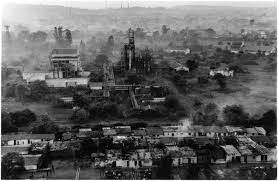 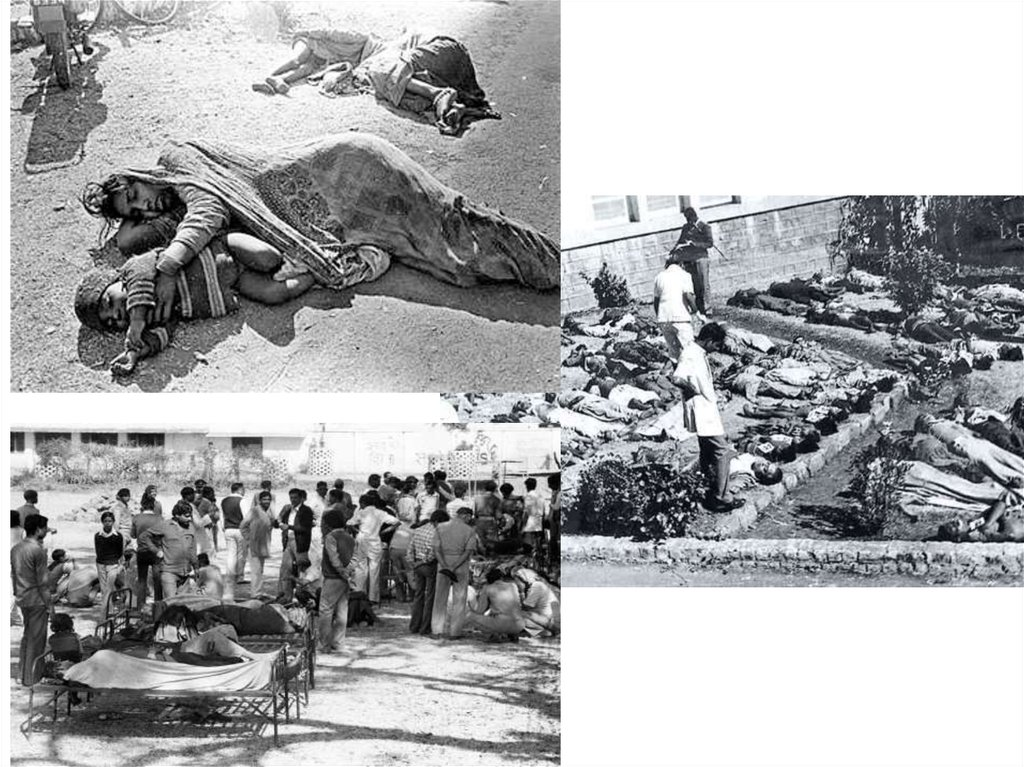 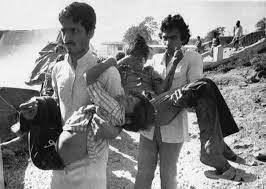 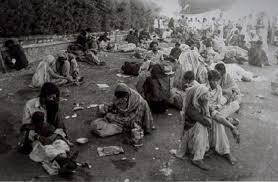 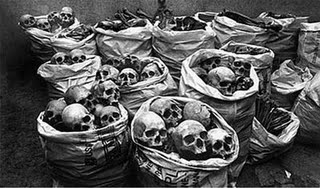 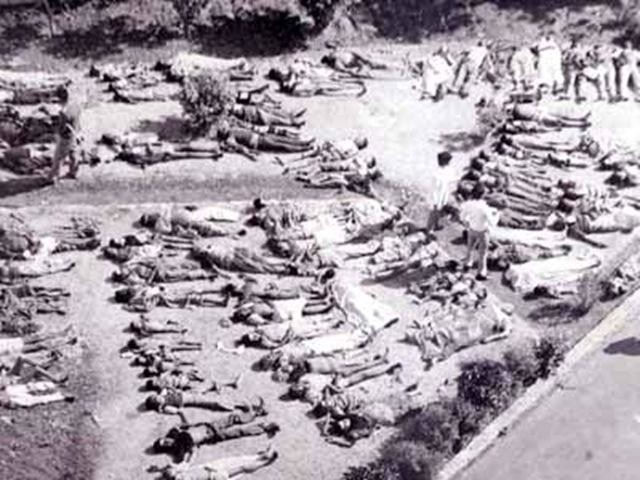 Ураган катрина
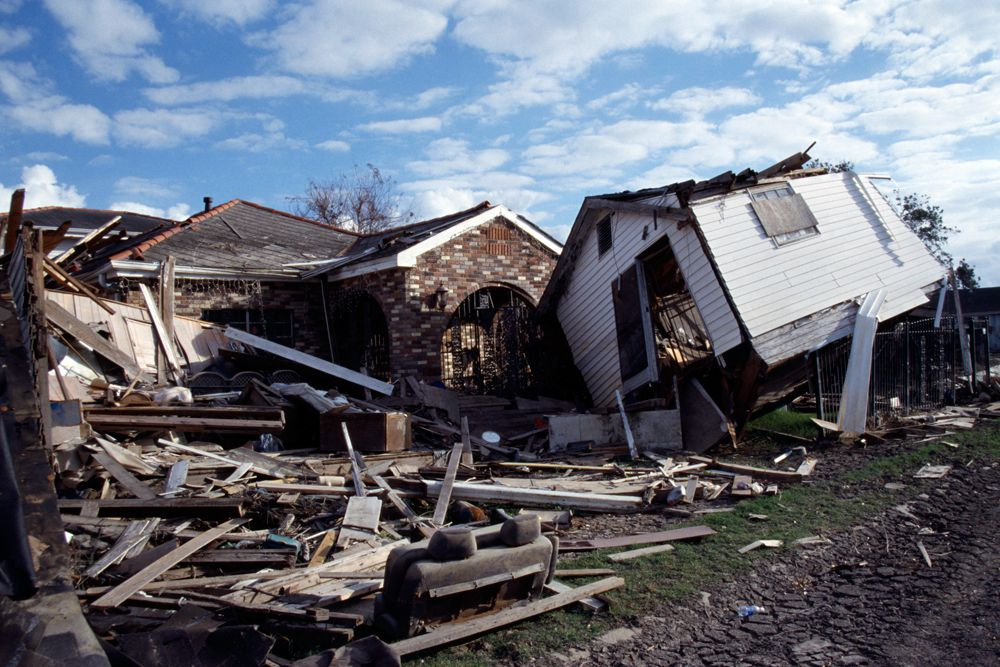 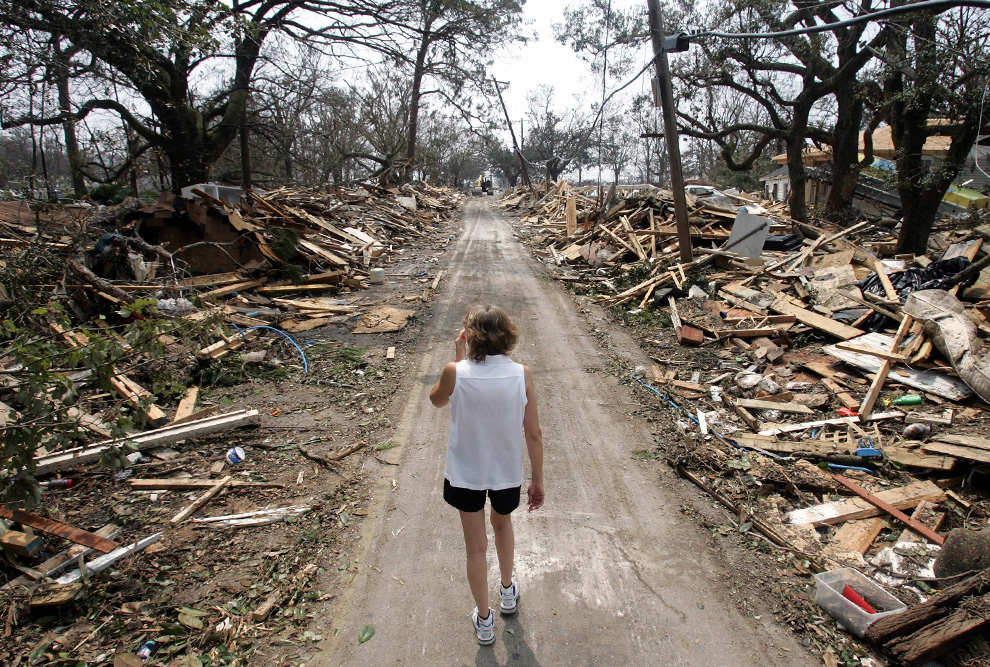 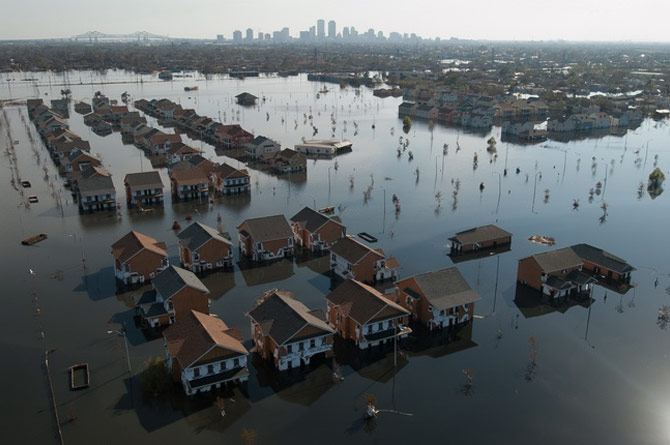